Lunar Exploration Web and Mobile Applications 
Lunar Mapping and Modeling Portal Android Application
(LMMPAA)
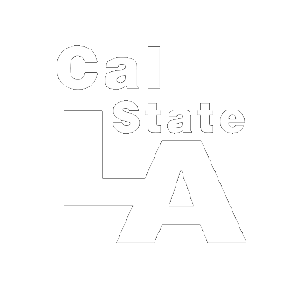 Team Members: Eddie Arevalo, Alvaro Ortiz, Daniel Soto
Faculty Advisor: Chengyu Sun
Jet Propulsion Laboratory Liaisons: Emily S. Law, George Chang, Shan Malhotra, Kyle Dodge, Syed Sadaqathullah
Department of Computer Science 
College of Engineering, Computer Science, and Technology
California State University, Los Angeles
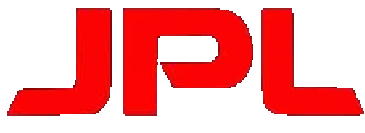 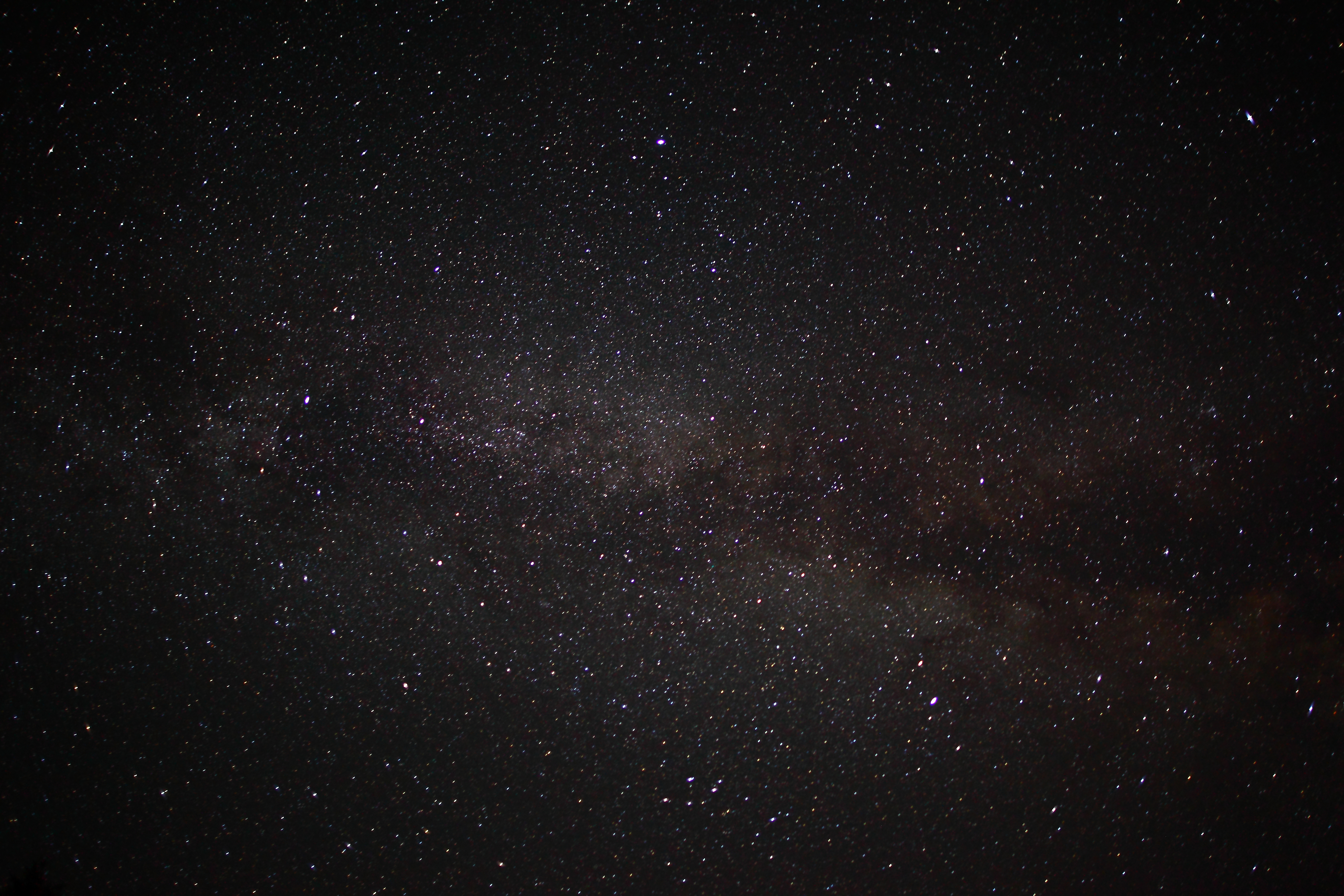 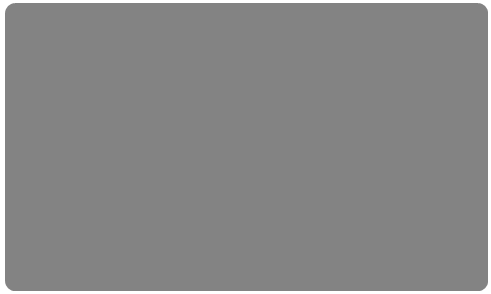 The LMMP website allows users to browse the wealth of information gathered by JPL during its lunar exploration missions.
Background
Objectives
Devices:
 Phone
 Tablet
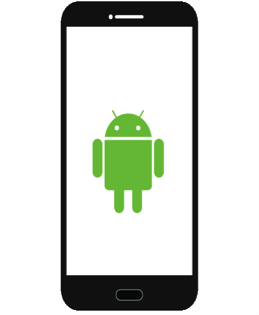 Layers
Marker Tool
Nomenclature
Bookmarks
Search
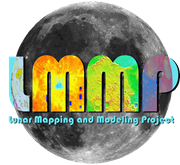 The REST data is downloaded into android devices to be displayed.
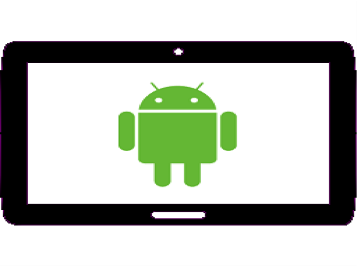 REST data, in the form of Json and XML data, are extracted from the JPL servers.
REST
(Representational State Transfer)
After extracting the xml layer data, images are downloaded to show various lunar map layers.
Android SDK
REST
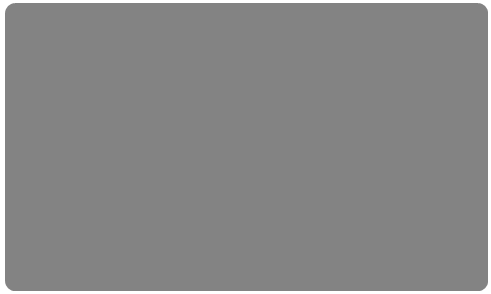 View information on famous lunar locations using the bookmark interface.
Results
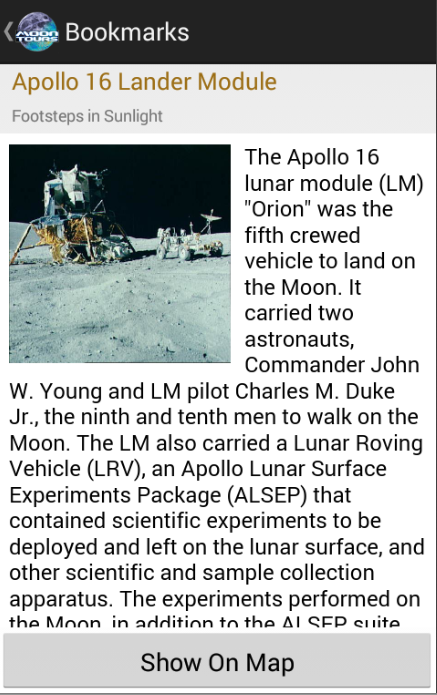 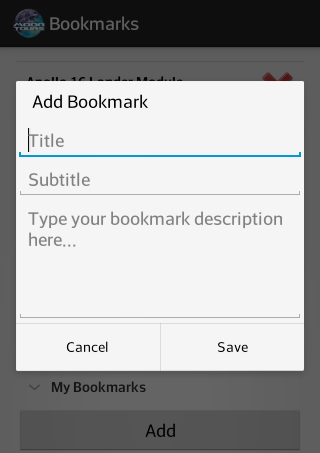 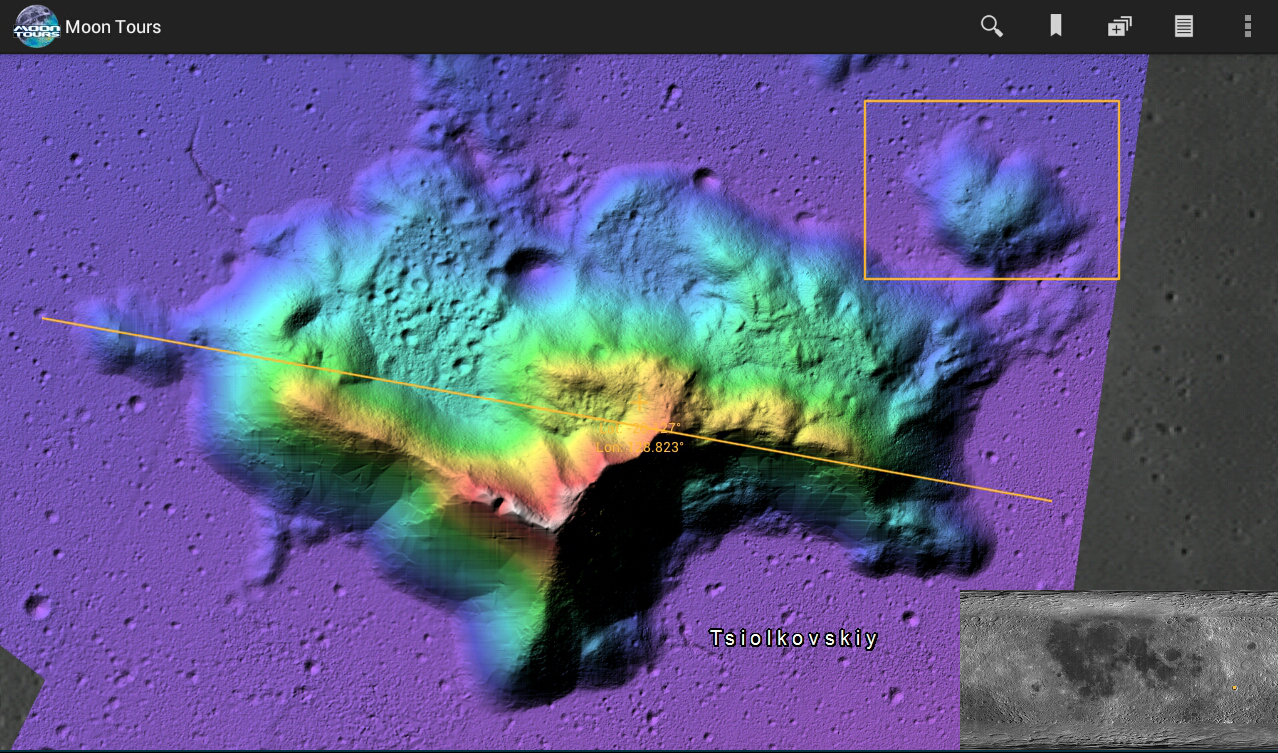 Gather information using the marker tools.
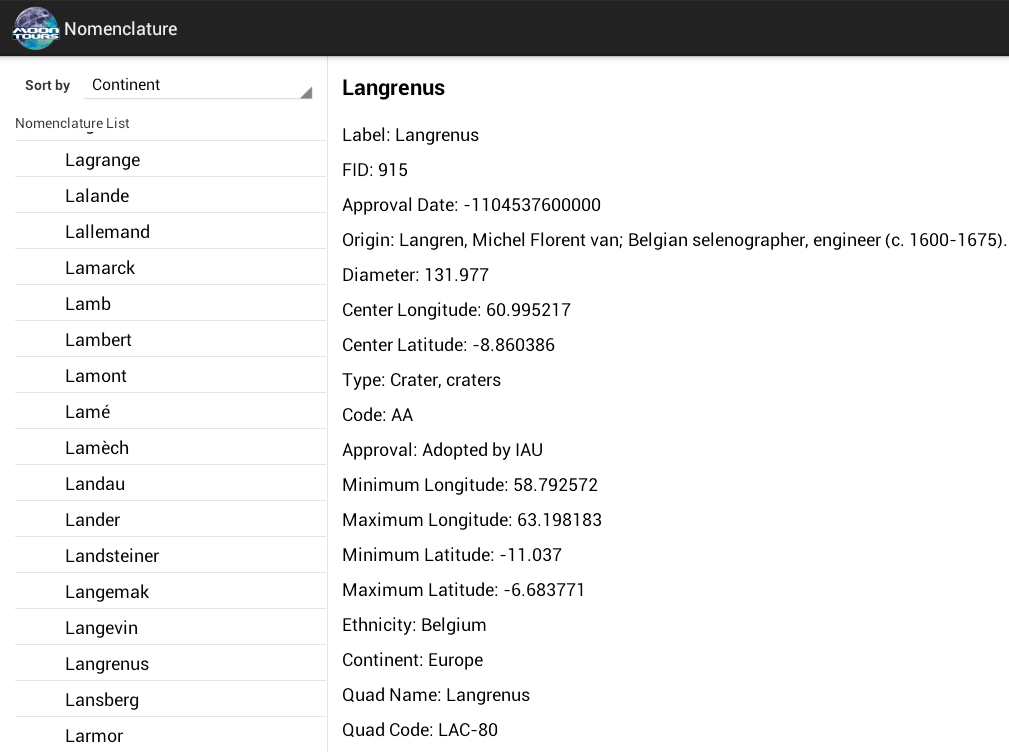 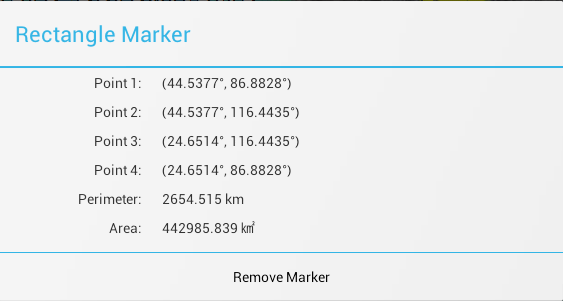 Use the nomenclature browser to find interesting lunar surface features.
Seven different marker tools including the ability to draw circles and polygons.
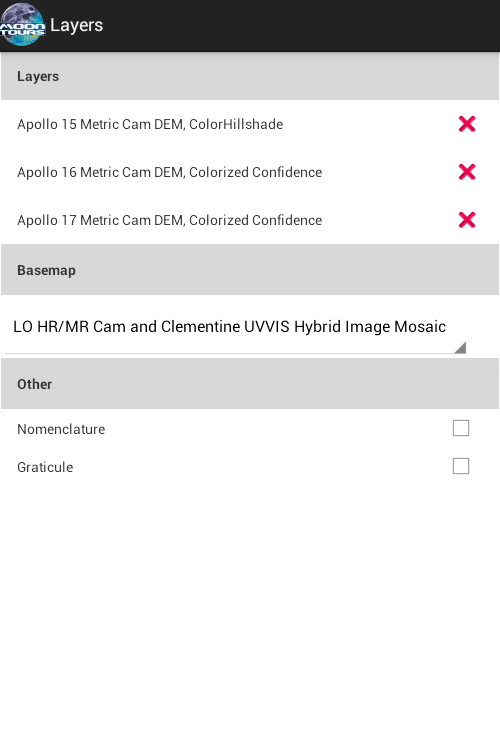 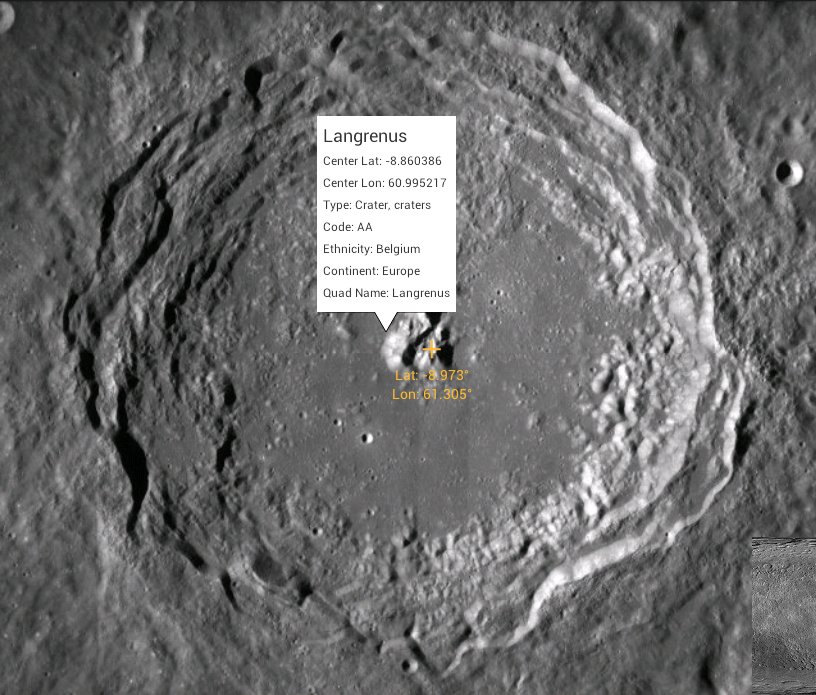 Add, remove, set opacity or reorder layers using the layers interface.
Switch between hundreds of layers and four different basemaps in order to see the lunar surface under the instruments of the LRO and Clementine.
Design
The combination of the different base architecture patterns allows for the ability to display a wide variety of information.
Results
Design
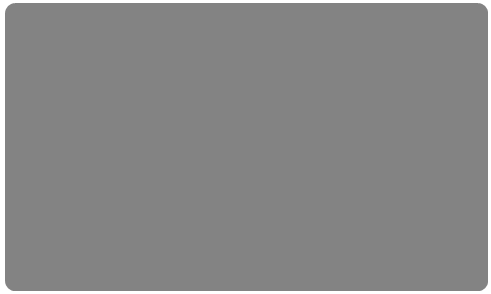 Architecture
App
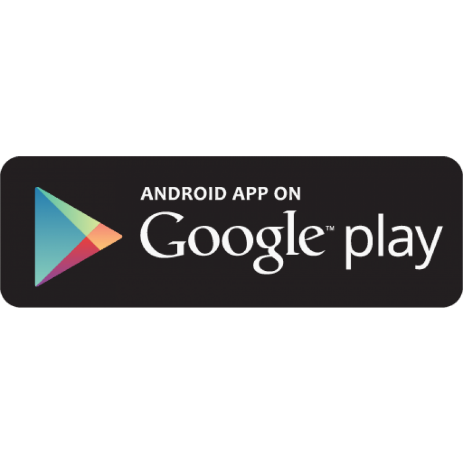 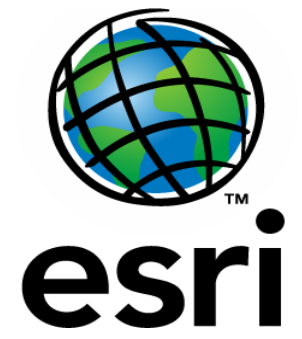 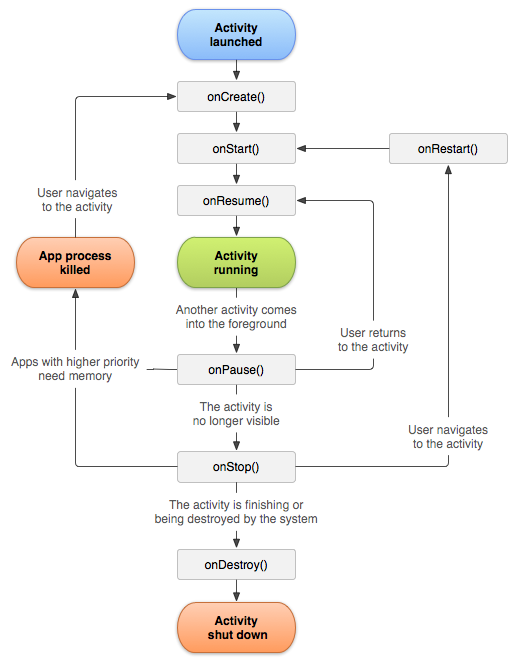 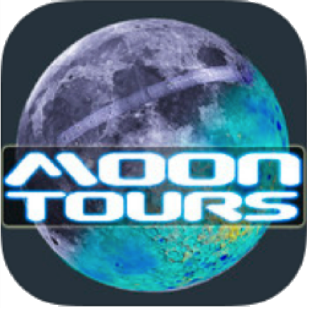 Model
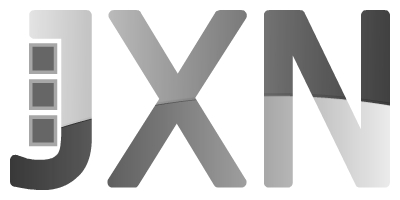 Control
View
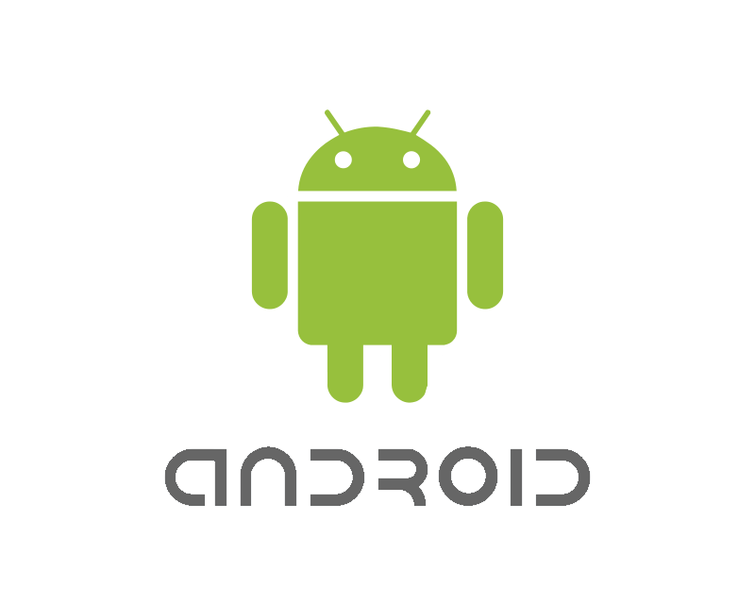 The LMMP Android App is currently in beta
testing on Google Play. An official release is coming soon.
Model View Controller in conjunction with the Android programming paradigm, including APIs such as ESRI and Jackson work together to form the application.